Work Output of the Heart
The stroke work output of the ventricles is the output of energy by the heart during each heartbeat. The heart performs two types of work:
The volume-pressure work of the heart is the work done to increase the pressure of the blood; in the left heart, it equals stroke volume multiplied by the difference between the left ventricular mean ejec­tion pressure and the left ventricular mean input pressure The volume-pressure work of the right ventricle is only about one sixth that of the left ven­tricle because the ejection pressure of the right ven­tricle is much lower.
The work to be done to supply kinetic energy to the blood equals MV2/2 where M is the mass of blood ejected and V is the velocity.
Work output of heart
Usually, only about 1 percent of the work of the heart creates kinetic energy. However, in persons with a con­dition such as aortic stenosis, the opening of the aortic valve is very small, and the velocity of blood flow though the valve is very high. Supplying kinetic energy therefore can consume as much as 50 percent of the total work output of the heart.
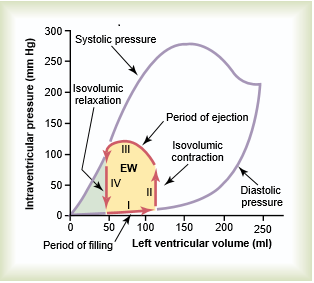 Work output of heart
The Volume-Pressure Diagram of the Left Ventricle Determines the Cardiac Work Output. The cardiac cycle  can be depicted in a volume-pressure diagram that plots intraventricular pressure as a function of left ventricular volume. The phases of the cardiac cycle are as follows:
Phases of cardiac cycle
Phase I: Period of filling during -which the left ven­tricular volume increases from the end-systolic vol­ume to the end-diastolic volume, or from 45 to 115 milliliters, an increase of 70 milliliters.
Phase II: Period of isovolumic contraction during which the volume of the ventricle remains at end-diastolic volume but intraventricular pres­sure increases to level of aortic diastolic pres­sure, or 80 mm Hg.
Phase III: Period of ejection during which sys­tolic pressure increases further because of addi­tional ventricular contraction and ventricular volume decreases by 70 milliliters, which is stroke volume.
Phase IV: Period of isovolumic relaxation during which the ventricular volume remains at 45  milliliters but the intraventricular pressure decreases to its diastolic pressure level.
Work output of heart
The area inside the volume-pressure diagram rep­resents the pressure-volume work (or external work output) of the ventricle during each cardiac cycle. This diagram and cardiac work are affected by the preload and after load on heart Preload is usually consid­ered to be the end-diastolic pressure, and the after load is considered to be pressure in artery exiting ventricle (aorta or pulmonary artery).
Work output of heart
Oxygen Consumption by the Heart Depends on Cardiac Work. 
Cardiac oxygen consumption mainly depends on pressure-volume type of work. This oxygen consumption has also been found to be proportional to tension of heart multiplied by the time the tension is maintained. According to Laplace's law, wall tension in the heart is proportional to pressure times diameter of ventricle. Ventricular wall tension therefore increases at high systolic pressures or when the heart is dilated.
REGULATION OF HEART PUMPING
The Frank-Starling Mechanism intrinsically Regulates Cardiac Pumping Ability. When venous return of blood increases, the heart muscle stretches more, which makes it pump with a greater force of contraction. The Frank-Starling mechanism of heart can be stated in another way: Within physiological limits, the heart pumps all the blood that comes to it without allowing excess accumulation of blood in the veins.
REGULATION OF HEART PUMPING
The extra stretch of cardiac muscle during increased venous return, within limits, causes actin and myosin filaments to interdigitate at a more optimal length for force generation. In addition, more stretch of right atrial wall causes a reflex increase in heart rate of 10 to 20 percent, which helps the heart pump more blood.
REGULATION OF HEART PUMPING
The Autonomic Nervous System Affects Cardiac Pumping. Under strong sympathetic stimulation, the heart rate of a young adult increases from a resting value of 72 beats/min up to 180 to 200 beats/min, and the force of contraction of the heart muscles increases dramatically. Sympathetic stimulation therefore can increase cardiac output two- to threefold. The heart has a resting sympathetic tone; therefore, inhibition of the sympathetic system decreases the heart rate and the force of contraction of the heart, and thus cardiac output decreases.
REGULATION OF HEART PUMPING
Parasympathetic stimulation mainly affects the atria and can decrease the heart rate dramatically and the force of contraction of the ventricles slightly. The com­bined effect decreases cardiac output by 50 percent or more.
Cardiac Contractility Is Affected by Several Factors
Among the factors that affect cardiac contractility are the extracellular electrolyte concentrations. Excess potassium in extracellular fluid causes the heart to become flaccid and reduces the heart rate, thereby causing a large decrease in contractility. Excess calcium in the extracellular fluid causes the heart to go into spastic contraction. In contrast, a decrease in calcium ions causes the heart to become flaccid.
RHYTHMICAL EXCITATION OF THE HEART
The heart has a special system for self-excitation of rhythmical impulses to cause repetitive contraction of the heart. This system conducts impulses throughout the heart and causes the atria to contract one sixth of a second before the ventricles contract, affording extra filling of the ventricles with blood before contraction.
SPECIALIZED EXCITATORY AND CONDUCTIVE SYSTEM OF THE HEART
The parts of the rhythmical conduction system and their function are as follows:
Sinus node (or the sinoatrial node), which initiates the cardiac impulse
Internodal pathway, which conducts impulses from the sinus node to the atrioventricular (A-V) node
A-V node, which delays impulses from the atria to the ventricles
A-V bundle, which delays impulses and conducts impulses from the A-V node to the ventricles
Right and left bundles of Purkinje fibers, which con­duct impulses to all parts of the ventricles
SPECIALIZED EXCITATORY AND CONDUCTIVE SYSTEM OF THE HEART
The Sinus Node Controls the Rate of Beat of the Entire Heart. The membrane potential of a sinus node fiber is -55 to -60 millivolts compared with -85 to -90 millivolts in a ventricular muscle fiber.
The action potential in the sinus node is caused by the following:
The fast sodium channels are inactivated at the nor­mal resting membrane potential, but there is a slow leakage of sodium into the fiber at this potential.
Between action potentials,  the  resting  potential gradually increases because of this slow leakage of sodium until the potential reaches -40 millivolts.
SPECIALIZED EXCITATORY AND CONDUCTIVE SYSTEM OF THE HEART
At this potential, the calcium-sodium channels be­come activated, allowing rapid entry of calcium and sodium, but especially calcium, thus causing the ac­tion potential.
Greatly increased numbers of potassium channels open within about 100 to 150 milliseconds after the calcium-sodium channels open, allowing potassium to escape from the cells. This returns the membrane potential to its resting potential, and the self-excitation Cycle starts again, with sodium leaking slowly into the sinus nodal fibers.
lnternodal and Interatrial Pathways Transmit Impulses in the Atrium.
The parts of the internodal pathway are the anterior internodal pathway, middle internodal pathway, and posterior internodal pathway, all of which carry impulses from the sinoatrial node to the A-V node. Small bundles of atrial muscle fibers transmit impulses more rapidly than the normal atrial muscle, and one of these bundles, the anterior interatrial band, conducts impulses from the right atrium to the anterior part of the left atrium.
The A-V Node Delays Impulses From the Atria to the Ventricles
This delay allows the atria to empty their contents into the ventricles before ventricular contraction occurs. Table shows the time of the arrival of impulses at parts of the conduction system from an impulse initiated at the sinus node.
Note that a delay of 0.09 second occurs between the A-V node and the A-V bundle. The velocity of conduc­tion of this system is only 0.02 to 0.05 m/sec, or one twelfth that of normal cardiac muscle. The reason for this slow conduction in the A-V node and bundle is that (Continue)
The A-V Node Delays Impulses From the Atria to the Ventricles
(1) the membrane potential is much less negative in the A-V node and bundle than in normal cardiac muscle, and
(2) few gap junctions exist between the cells in the A-V node and bundle, so the resistance to ion flow is great.
Transmission of Impulses Through the Purkinje System and Cardiac Muscle Is Rapid. The A-V bundle lies just under the endocardium. and receives the cardiac impulse first. The A-V bundle then divides into the left and right bundles. The Purkinje fibers normally carry the cardiac impulse into the ventricles. The following are characteristics of the Purkinje system:
Transmission of Impulses Through the Purkinje System and Cardiac Muscle Is Rapid
The action potentials travel at a velocity of 1.5 to 4.0 m/sec, which is six times the velocity in cardiac muscle.
The high permeability of the gap junctions at the intercalated discs between the Purkinje fiber cells likely causes the high velocity of transmission.
Table Time of Arrival of Impulse
The Atrial and Ventricular Syncytia Are Separate and Insulated From One Another
The methods of this separation are the following; The atria and ventricles are separated by a fibrous barrier that acts as an insulator, forcing the atrial impulses to enter the ventricles through the A-V bundle.
The Transmission of Impulses Through Cardiac Muscles
Travels at a Velocity of 0.3 to 0.5 m/sec. Because the Purkinje fibers lie just under the endocardium, the action potential spreads into the rest of the ventricular muscle from this area. The cardiac impulses then travel up the spirals of the cardiac muscle and finally reach the epicardial surface. The endocardium-to-epicardium transit time is 0.03 second. The last part of the heart to be stimulated is the epicardial surface of the left ventricle at the base of the heart. The transmission time from the initial bundle branches to this epicardial surface is about 0.06 second.
CONTROL OF EXCITATION AND CONDUCTION IN THE HEART
The Sinus Node Is the Normal Pacemaker of the Heart. The intrinsic rhythmical rates of the different areas of the heart are shown in Table
CONTROL OF EXCITATION AND CONDUCTION IN THE HEART
The sinus node is the normal pacemaker because it discharges faster than the other tissues in the cardiac conduction system. When the sinus node discharges, it sends impulses to the A-V node and Purkinje fibers and thereby discharges them before they can discharge intrinsically. The tissues and sinus node then depolarize at the same time, but the sinus node loses its hyperpolarization faster and discharges again—before the A-V node and Purkinje fibers can undergo self-excitation. Occasionally, some cardiac tissue develops a rhythmical rate faster than that of the sinus node; this is called an ectopic pacemaker. The most common location of this new pacemaker is the A-V node or the penetrating portion of the A-V bundle.
Table 10.2 Intrinsic Discharge Rate
A-V Block Occurs When Impulses Fail to Pass From the Atria to the Ventricles
During A- V block the atria continue to beat normally, but the ventricular pacemaker lies in the Purkinje system, which normally discharges at a rate of 15 to 40 beats/min. After a sudden block, the Purkinje system does not emit its rhythmical impulses for 5 to 30 seconds because it has been overdriven by the sinus rhythm. During this time, therefore, the ventricles fail to contract, and the person may faint because of the lack of cerebral blood flow. This condition is called the Stokes-Adams syndrome.
Sympathetic and Parasympathetic Nerves Con­trol Heart Rhythmicity and Impulse Conduction by the Cardiac Nerves
Parasympathetic (Vagal) Stimulation Slows the Cardiac Rhythm and Conduction. Stimulation of parasympathetic nerves to the heart releases the neurotransmitter acetylcholine from the vagal nerve endings. Acetylcholine causes the following effects: 
The rate of sinus node discharge decreases.
The excitability of the fibers between the atrial mus­cle and the A-V node decreases.
The heart rate decreases to one-half normal under mild or moderate vagal stimulation, but strong stimu­lation can temporarily stop the heartbeat, resulting in a lack of impulses traversing the ventricles. Under these conditions, the Purkinje fibers develop their own rhythm at 15 to 40 beats/min. This phenomenon is called ventricular escape.
The mechanisms of vagal effects on the heart rate are as follows
1.   Acetylcholine increases the permeability of the sinus node and A-V junctional fibers to potassium, which causes hyperpolarization of these tissues and makes them less excitable.
2.   The membrane potential of the sinus nodal fibers decreases from -55 to -60 millivolts to -65 to -75 millivolts.
Because of the larger negative potential, the normal rate of upward drift in membrane potential that is caused by sodium leakage in these tissues requires a much lon­ger time to reach the threshold for self-excitation.
Sympathetic Stimulation Increases the Cardiac Rhythm and Conduction. Stimulation of the sympathetic nerves to the heart has the following three basic effects:
	•    The rate of sinus node discharge increases.
	•    The cardiac impulse conduction rate increases in all parts of the heart.
	•   The force of contraction increases in both atrial and ventricular muscle.
Sympathetic stimulation releases norepinephrine at. the sympathetic nerve endings. The mechanisms of norepinephrine effects on the heart are not clear, but they are believed to involve two basic effects. First, nor­epinephrine is believed to increase the permeability of cardiac muscle fibers to sodium and calcium, which increases the resting membrane potential and makes the heart more excitable; therefore the heart rate increases. Second, the greater calcium permeability increases the force of contraction of cardiac muscle.